What can GRB internal plateaus tell us?
Du Shuang (杜双)

Peking University
Outline
What is a gamma-ray burst (GRB)

Observations and models of GRB

GRB afterglows

Correlation between GRB afterglows and magnetars
GRB prompt emission
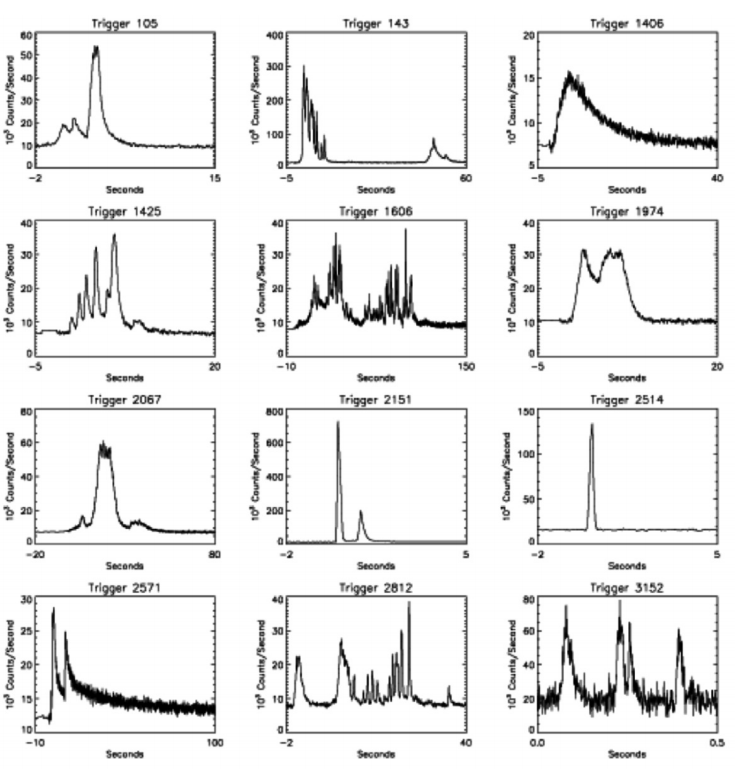 Fishman G. J., Meegan C. A., 1995, Ann. Rev. of Astron. and Astrophys., 33, 415  
Kumar P., Zhang B., 2015, Physics Reports, 561, 1
Kouveliotou C., et al., 1993, Astrophys. J., 413, L101
GRB model
Isotropic energy of GRBs is 1051-1054 erg (indicates catastrophes).
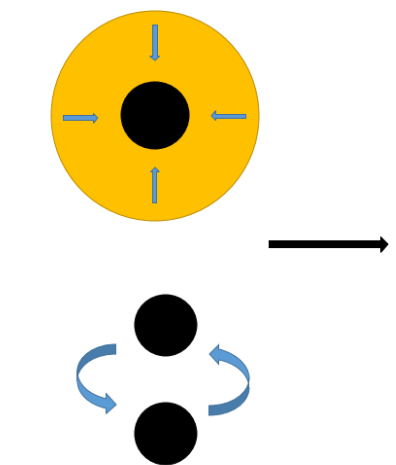 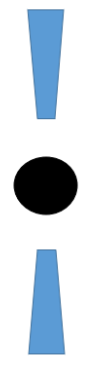 external shock
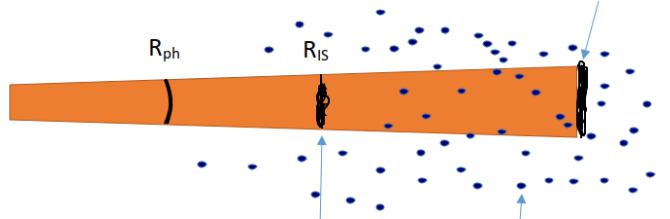 medium
internal shock
Known and unknown
Known:
• Long GRBs originate from massive star collapses  
 ( MacFadyen A. I., Woosley S. E., 1999, Astrophys. J., 524, 262)
• Short GRBs at least originate from NS-NS mergers  
 ( Abbott B. P., et al., 2017, Astrophys. J., 848, L13 )

Unkown:
• Remnant is a BH or an NS?
• Launch mechanism of relativistic jet, Blanford-Znajek 
  mechanism or neutrino annihilation? Something else? 
• Matter-dominated jet or magnetic-energy-dominated jet?
• How jet energy dissipates?

Amphibolously, the answer to the first problem can be: 
the central compact objects of part GRBs are NSs.
Why NSs/magnetars
(i) Some long GRBs are associated with supernove   
     association. An NS can be born in a supernova.

(ii) The upper limit on rest mass of NSs may be larger  
      than 2.2 M⊙(Cromartie H. T., et al.,arXiv:1904.06759),such       
      that the maximum mass of  a uniform rotating NS can  
      support should be larger than 2.6 M⊙.  Total masses 
      of binary NS systems in the Milky Way is 2.5-2.9 M⊙.
   
Can we determine the central compact star of a certain GRB? 
GRB X-ray afterglows may do.
GRB X-ray afterglow
Zhang B., 2006, Astrophys. J., 642, 354
Complements
internal plateau
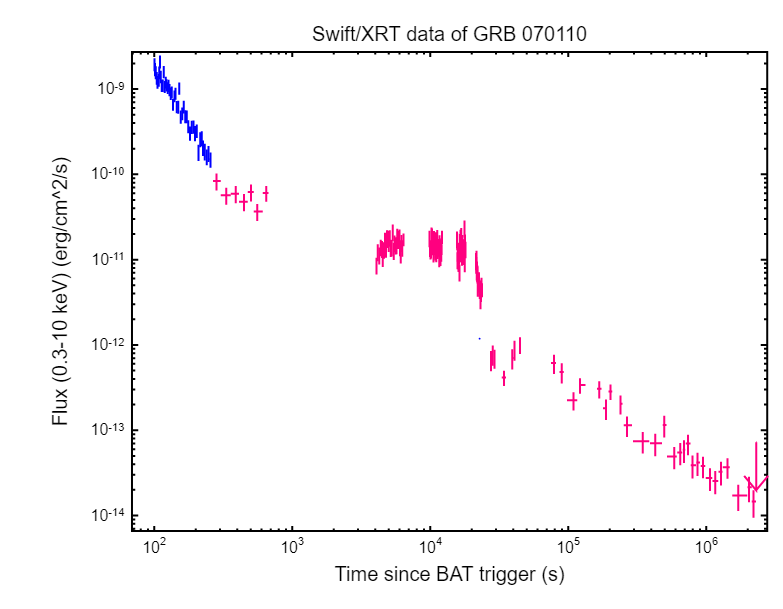 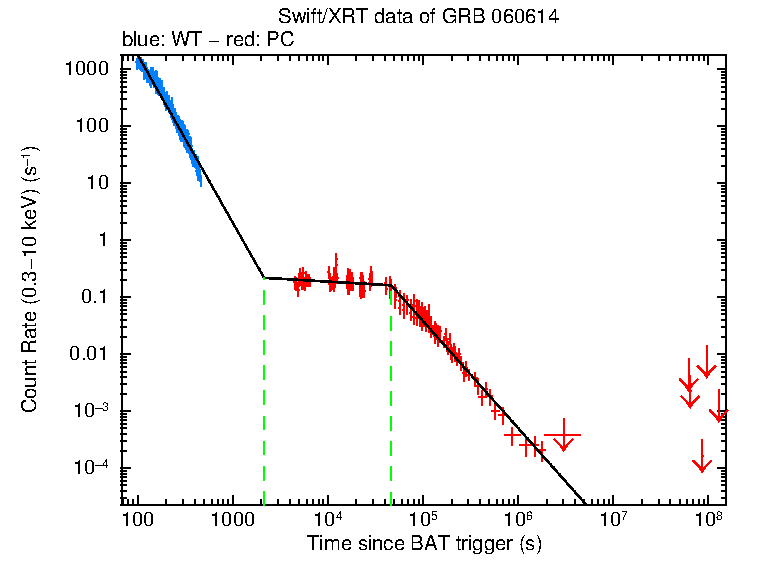 Evans P. A., et al., 2009, MNRAS, 397, 1177
Spin down of stable magnetars due to magnetic dipole radiation
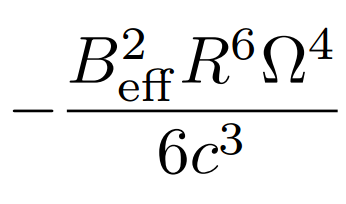 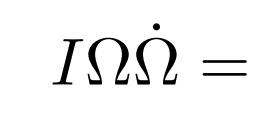 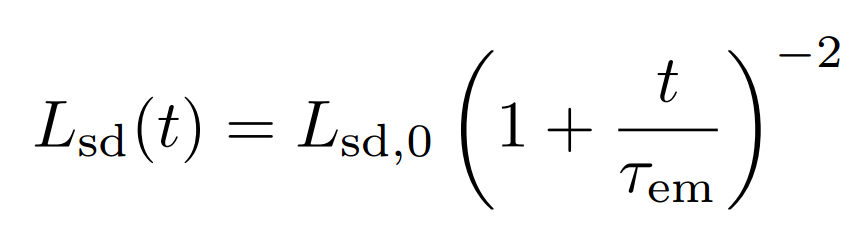 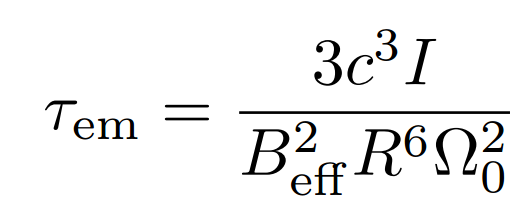 How to explain the internal plateau under magnetar scenarios?
(i) Spin-down wind dissipates independently of external shock;

(ii) the spin-down wind should be highly magnetized;
  (iii) the magnetic-energy dissipation rate of the spin-down wind is approximatively the spin-down power;
 (iv) electrons/positrons are fast cooling.
How the spin-down wind dissipates
large amplitude electromagnetic waves (LAEWs)
Can LAMWs be generated while satisfying the first three conditions？
Yes,  if I haven't miscalculated 😂.
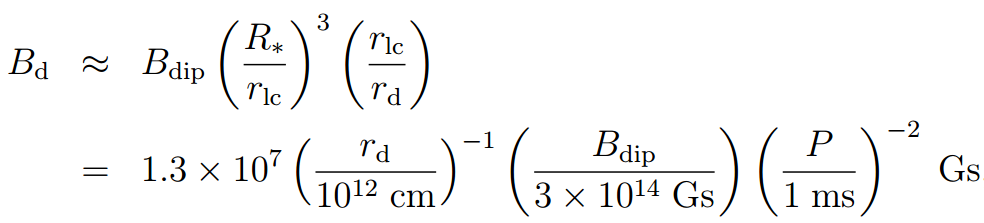 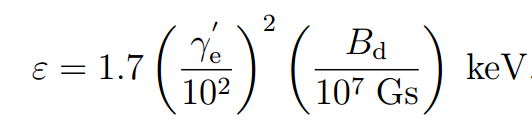 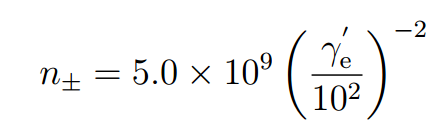 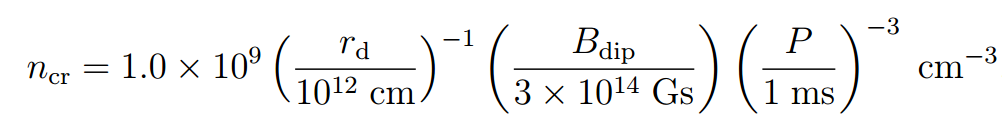 The story doesn't end here
Spin-down wind catches up the jet
GRB 070110
Du S., et al., 2016, MNRAS, 462, 2990
To be continued...
Known and unknown
Known:
• Long GRBs originate from massive star collapses  
 ( MacFadyen A. I., Woosley S. E., 1999, Astrophys. J., 524, 262)
• Short GRBs at least originate from NS-NS mergers  
 ( Abbott B. P., et al., 2017, Astrophys. J., 848, L13 )

Unkown:
• Remnant is a BH or an NS?
• Launch mechanism of relativistic jet, Blanford-Znajek 
  mechanism or neutrino annihilation? Something else? 
• Matter-dominated jet or magnetic-energy-dominated jet?
• How jet energy dissipates?

Amphibolously, the answer to the first problem can be: 
the central compact objects of part GRBs are NSs.
Liu T, Gu W M, Zhang B., NewAR, 2017, 79: 1
Magnetar in GRB 070110
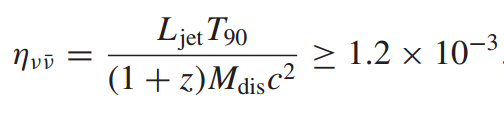 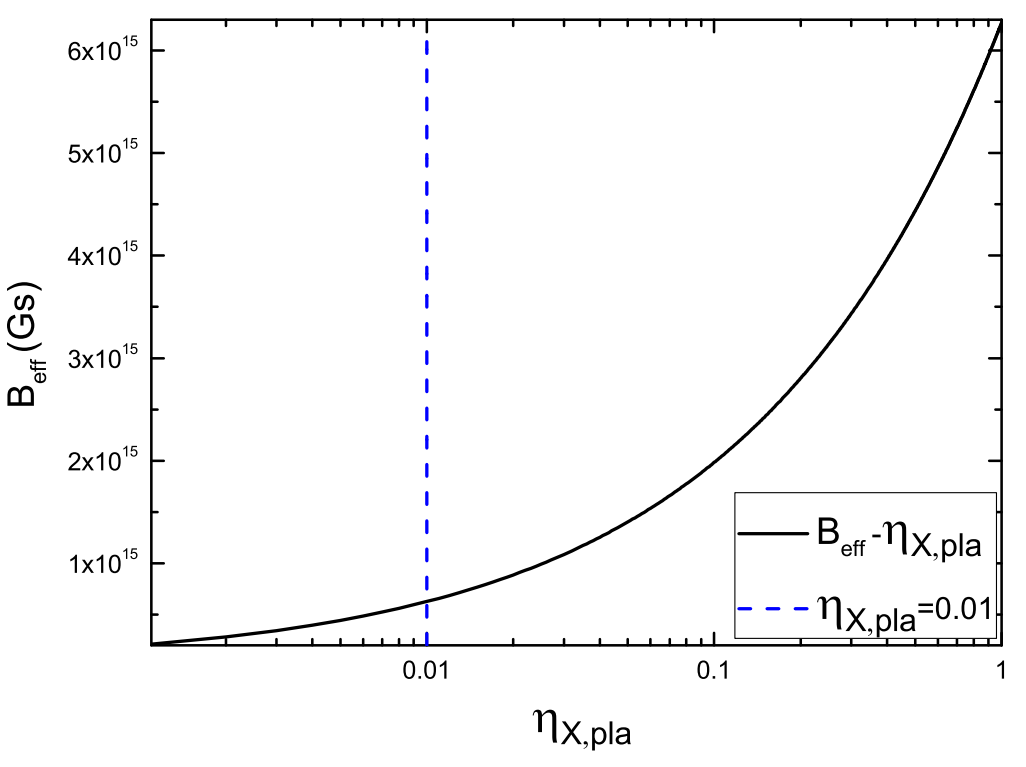 Du S., et al., 2019, MNRAS, 482, 2973
Similar method can be used to constrain the equation of state of NSs
through GRB 170714A
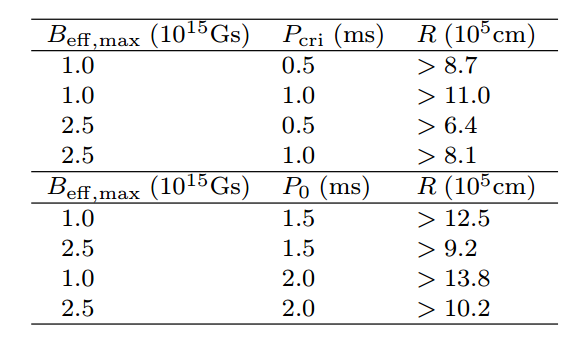 through GRB 080607
Du S., Zhou E. P., Xu R. X., 2019, ApJ accepted
Known and unknown
Known:
• Long GRBs originate from massive star collapses  
 ( MacFadyen A. I., Woosley S. E., 1999, Astrophys. J., 524, 262)
• Short GRBs at least originate from NS-NS mergers  
 ( Abbott B. P., et al., 2017, Astrophys. J., 848, L13 )

Unkown:
• Remnant is a BH or an NS?
• Launch mechanism of relativistic jet, Blanford-Znajek 
  mechanism or neutrino annihilation? Something else? 
• Matter-dominated jet or magnetic-energy-dominated jet?
• How jet energy dissipates?

Amphibolously, the answer to the first problem can be: 
the central compact objects of part GRBs are NSs.
(intermittent) Gravitational waves induced by  asymmetric jets
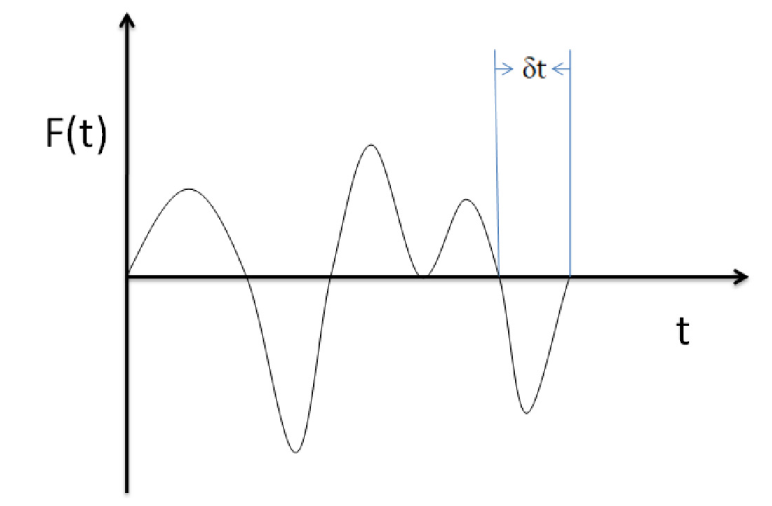 Du S., et al., 2018, MNRAS, 480, 420
Summary
The central compact stars of GRBs can be NSs.

X-ray plateau followed by a power-law decay with index ∼ -2 may be powered by a stable magnetar. 

X-ray plateau followed by a steep decay with index < -3 can be explained under the unstable magnetar scenario.


The correlation between GRB X-ray plateaus and the property of corresponding magnetars can be used to constrain the equation of state of NSs.



                                                                                                                             
                                                                               Thanks